Évolution des programmes de SII pour la conversion d’énergie
Lycée Diderot Paris
11 mai 2015
										          Samuel VIOLLIN IGEN STI
Le positionnement de l’ingénieur
L’ingénieur doit réaliser une conversion d’énergie à partir des contraintes que lui imposent :
 l’environnement en terme de disponibilité d’une source d’énergie (souvent un réseau d’énergie distribué mais parfois des sources nomades) ;
 le procédé qui transforme la matière d’œuvre.
Convertisseur d’énergie qui adapte la source d’entrée à la source de sortie
Joules
Joules
Source d’énergie en sortie
Source d’énergie d’entrée
Pertes
Imposée par le procédé
Imposée par l’environnement du procédé
Domaine d’expertise de l’ingénieur
Le dimensionnement des convertisseurs d’énergie
Le procédé impose la nature du produit  « effort  flux »  à l’origine de la puissance instantanée.

L’ingénieur doit dimensionner les composants pour supporter les grandeurs d’effort et conduire les grandeurs de flux avec le minimum de perte.
Pour des convertisseurs de même famille, cela donne des résultats très différents.
Puissance instantanée maximum  200 Chevaux
Puissance instantanée maximum  200 Chevaux
Même puissance instantanée
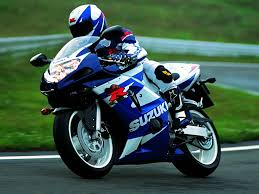 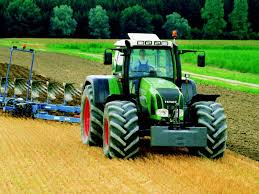 Procédé: faible couple c, forte vitesse Ω
Procédé : fort couple c, faible vitesse Ω
Masse: moins de 1kg/ch
Masse: environ 45kg/ch
Notion de puissance instantanée :
 conséquences sur le dimensionnement des convertisseurs
Cette notion importante de puissance instantanée est fondamentale, elle est à la base de la simulation acausale (multiphysique). Les composants sont reliés par des ports qui portent les grandeurs de puissance instantanée.
Exemple de modélisation multiphysique avec SinusPhy.
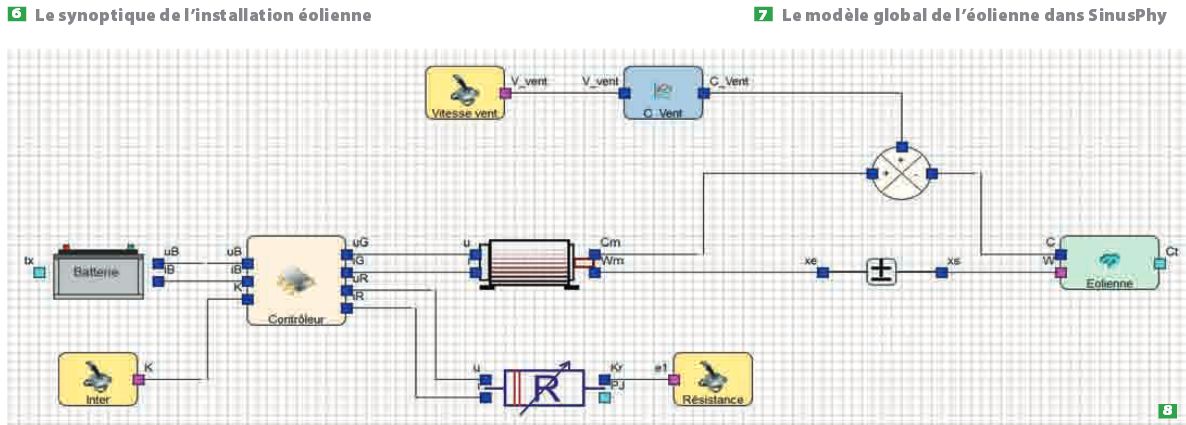 Source http://eduscol.education.fr/sti/sites/eduscol.education.fr.sti/files/ressources/techniques/868/868-179-p49.pdf
Notion de source : modélisation, semestre 2
MPSI-PCSI
PTSI
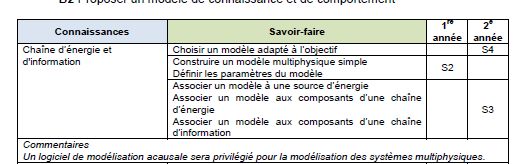 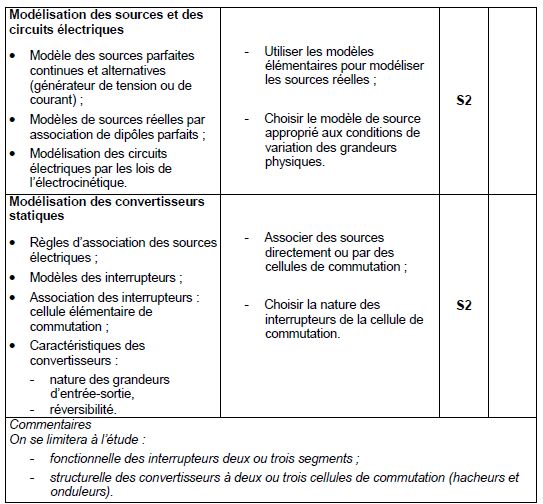 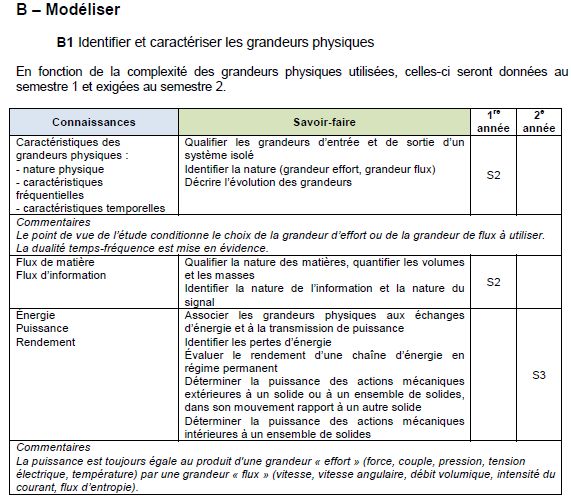 Notion de source : modélisation, semestre 2
TSI
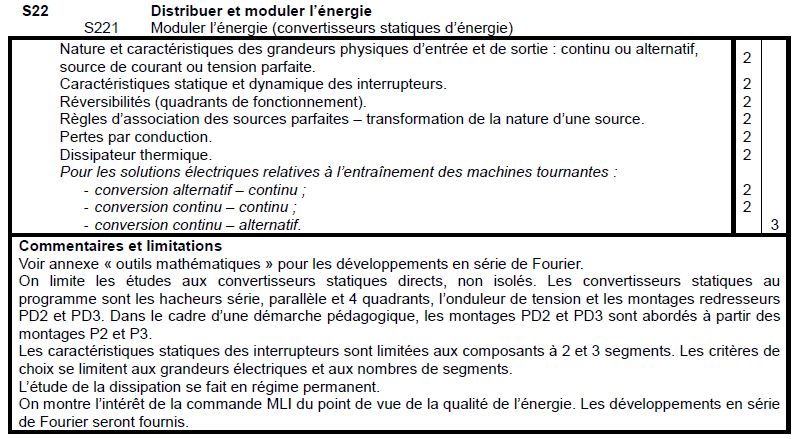 Notion de source : modélisation, semestre 2
MPSI-PCSI-PTSI-TSI
Source de tension
I
La source de tension impose la tension à ses bornes, quel que soit le circuit électrique. Le courant peut prendre n’importe quelle valeur, il ne dépend que du circuit électrique.
La convention est ici en générateur, les grandeurs peuvent être de n’importe quel signe.
Circuit électrique
U
U: constant, I quelconque, puissance quelconque
Source de courant
I
La source de courant impose le courant qui la traverse, quel que soit le circuit électrique. La tension peut prendre n’importe quelle valeur, elle ne dépend que du circuit électrique. 
La convention est ici en générateur, les grandeurs peuvent être de n’importe quel signe.
Circuit électrique
U
I: constant, U quelconque, puissance quelconque
U
+

U
I
Notion de source : modélisation, semestre 2
MPSI-PCSI-PTSI-TSI
Règle d’association des sources : seulement trois cas possibles.
I
La source de tension impose la tension, la source de courant impose le courant.
Ici, la convention est en générateur pour la source tension, en récepteur pour la source courant, elle indique les grandeurs positives.
U
I
La source de tension impose la tension, le circuit est ouvert, le courant est nul.
U
I
Dans tous les cas la puissance instantanée est le produit UI
U est la grandeur d’effort,
I est la grandeur de flux
La source de courant impose le courant, le circuit est fermé, la tension est nul.
Ces grandeurs sont souvent comprises comme étant continues. Elles peuvent être fonction du temps. Lorsqu’elles sont sinusoïdales, on leur associe un vecteur de Fresnel. L’angle de déphasage  est positif lorsque le courant est en retard par rapport à la tension.
Notion de source réelles : semestre 2
PTSI-TSI
Limite programme MPSI-PCSI
Les sources sont impédantes, ce qui est toujours le cas pour les sources réelles. Pour affiner le modèle, on associe aux sources parfaites des dipôles réactifs et dissipatifs, leur agencement dépend du degré de finesse du modèle souhaité.
I
L
R
Circuit électrique
V
U
Source réelle
Il ne peut plus y avoir de discontinuité de courant I. Si le circuit impose une discontinuité de tension V, par exemple par commutation d’un interrupteur électronique, la source réelle apparait alors comme une source de courant.
Notion de source réelles : semestre 2
PTSI-TSI
Limite programme MPSI-PCSI
I
J
Les sources deviennent impédantes, ce qui est toujours le cas pour les sources réelles. Pour affiner le modèle, on associe aux sources parfaites des dipôles réactifs et dissipatifs, leur agencement dépend du degré de finesse du modèle souhaité.
Circuit électrique
U
Source réelle
Il ne peut plus y avoir de discontinuité de tension U. Si le circuit impose une discontinuité de courant J, par exemple par commutation d’un interrupteur électronique, la source réelle apparait alors comme une source de tension.
Limite programme PTSI-MPSI-PCSI
TSI-
Modification de la nature des sources : semestre 2
Ajout volontaire d’une inductance
Transformation de la source de tension en source de courant
I
L
I
Circuit électrique
Circuit électrique
U
V
Ajout volontaire d’un condensateur
Transformation de la source de courant en source de tension
I
I
Circuit électrique
Circuit électrique
C
U
V
+
+
V1
V1
1
1
J1
J1
V2
2
J2
+
J3
3
+
V3
Notion de source : système triphasé, semestre 3  TSI-PT-PSI en TD
Chaque source est indépendante. La puissance instantanée par phase est  p = V  J et la puissance moyenne est  P = V  J  cos . Les trois phases sont identiques en amplitude de tension V et impédance Z.
J1
Z1
V1
J3
J2
3
V2
2
J2
Z2
V2
V3
Le total de la puissance transmisse pour les 3 phases est donc
           P = 3  V  J  cos 
J3
Z3
V3
V1
J1
Z1
V2
J2
Z2
V3
J3
Z3
J1+J2+J3
Notion de source : système triphasé, semestre 3  TSI-PT-PSI en TD
V1
J1
L’invention géniale de Tesla (1888) a été de réunir en parallèle les 3 montages en n’utilisant qu’un seul fil retour.
Z1
+
V1
1
1
J1
J1
V2
J1
J2
J2
Z2
J3
V3
V2
2
J2
Chaque source « n » est connectée à sa charge « n ». En équilibre, la somme des courants instantanés est nulle, on peut supprimer le fil retour appelé « neutre ». La ligne est deux fois moins longue, crée moins de chute de tension, elle est moins coûteuse. C’est l’association parallèle ou montage « étoile ».
+
V3
J3
J3
Z3
3
V1
+
J1
Z1
V3
V2
J2
Z2
P totale= 3  V  J  cos 
V3
J3
Z3
J1
V1
Z1
J1
J2
V2
Z2
J2
J3
V3
Z3
J3
VB
J1
J3
V2
V1
Z1
V1
J1
J2
Z3
V3
V3
V2
Z2
J2
J3
J3
Notion de source : système triphasé, semestre 3  TSI-PT-PSI en TD
Chaque source est indépendante. La puissance instantanée par phase est  p = V  J et la puissance moyenne est  P = V  J  cos . Le total de la puissance transmisse pour les 3 phases est donc P = 3  V  J  cos 
VA
La somme instantanée des tensions est nulle : VA=VB. Le fil supérieur est au même potentiel que le fil inférieur que l’on peut mettre en commun.
Cela permet l’association série des sources de tension, chaque charge « n » reste en parallèle sur la source « n » . On réduit par deux la longueur de la ligne par rapport à des alimentations séparées. Chaque fil de ligne voit un courant composé. On l’appelle montage « série » ou  « triangle ».
J3
Notion de source : système triphasé, semestre 3  TSI-PT-PSI en TD
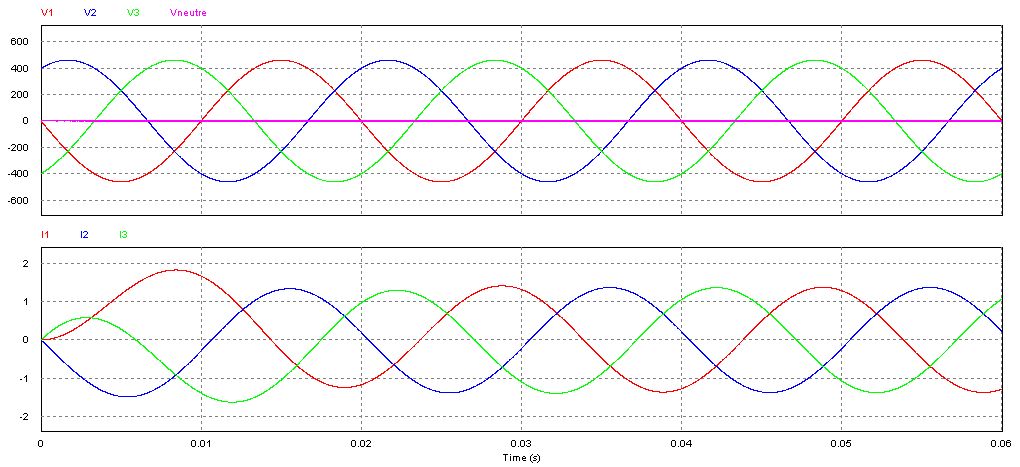 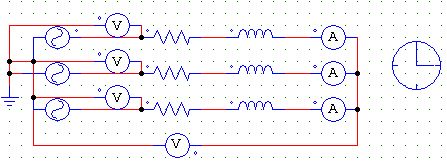 En triphasé équilibré, on reconnait l’identité des courbes à la phase près, la tension entre points neutres est nulle.
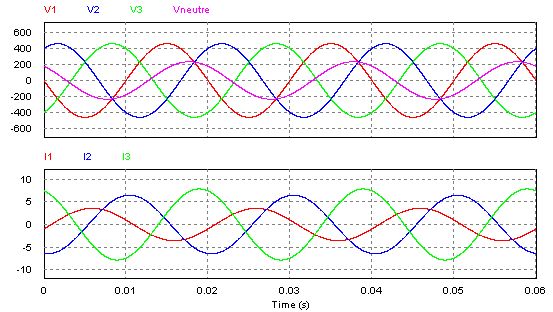 Hors programme: réseau déséquilibré
En charges déséquilibrées, on visualise l’écart des amplitudes des courants.  La tension entre points neutres est non nulle et peut être dangereuse.
Modèle non linéaire : PT -  limite programme, PSI et TSI - S3
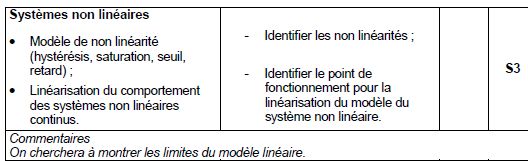 PT
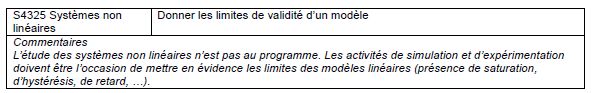 PSI
TSI
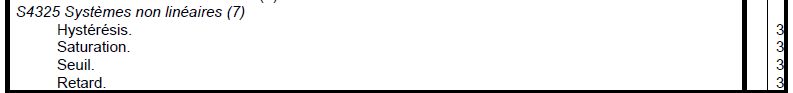 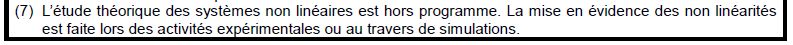 I2
I1
I
R
Circuit électrique   Non linéaire
Z
U2
V
U
Source réelle
Transformateur réel saturé
Réseau EDF
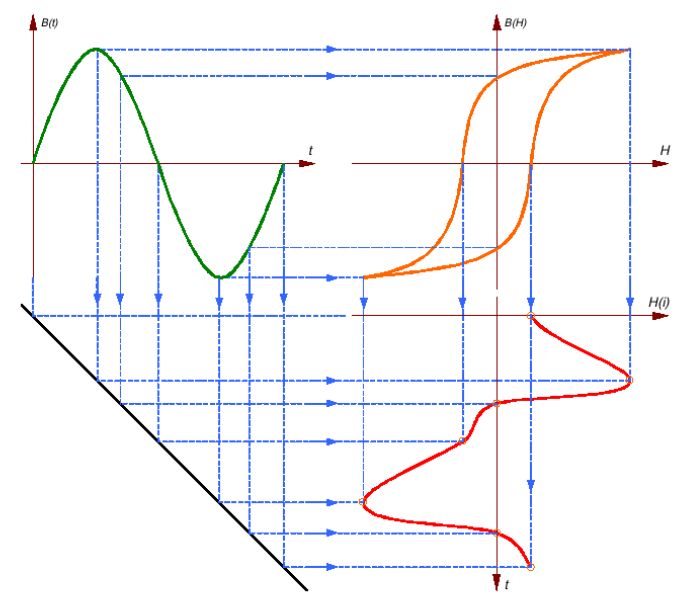 U1
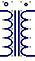 I1
Modèle non linéaire : PT -  limite programme, PSI et TSI - S3
U1
Simulation du montage avec un modèle physique saturé
Tracé de U, de la loi H (B) et de I
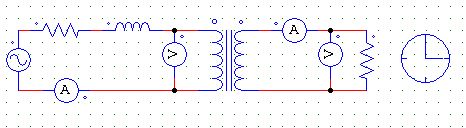 I1 simulé
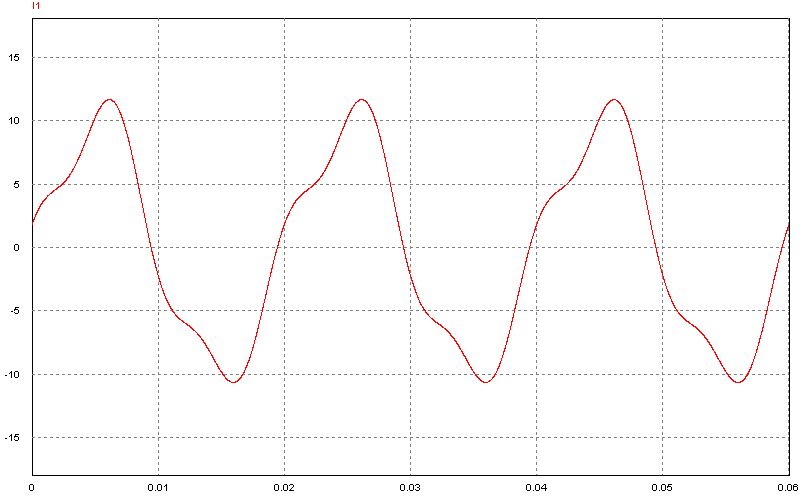 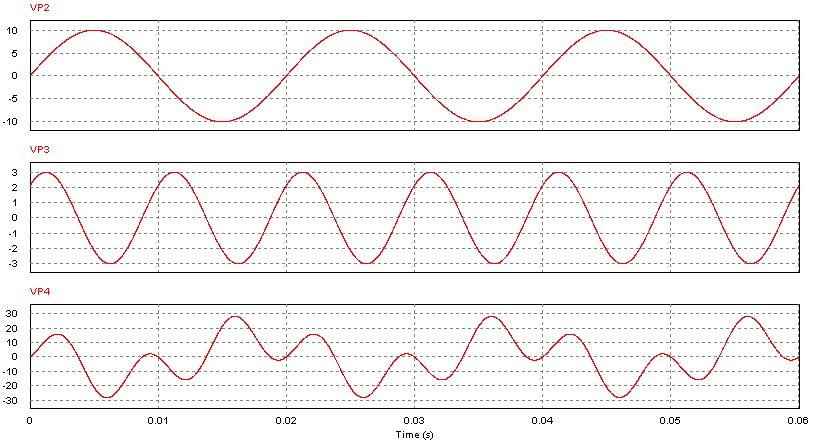 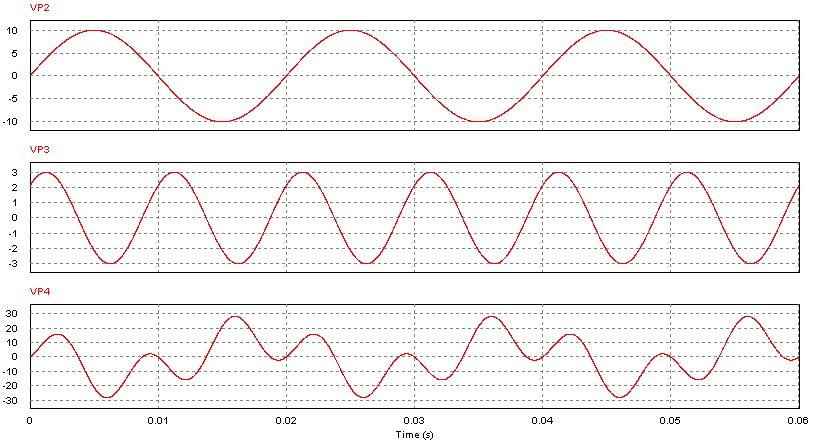 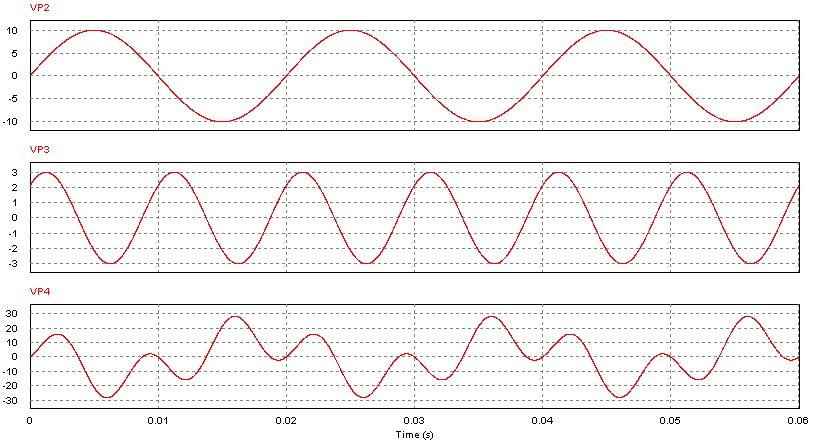 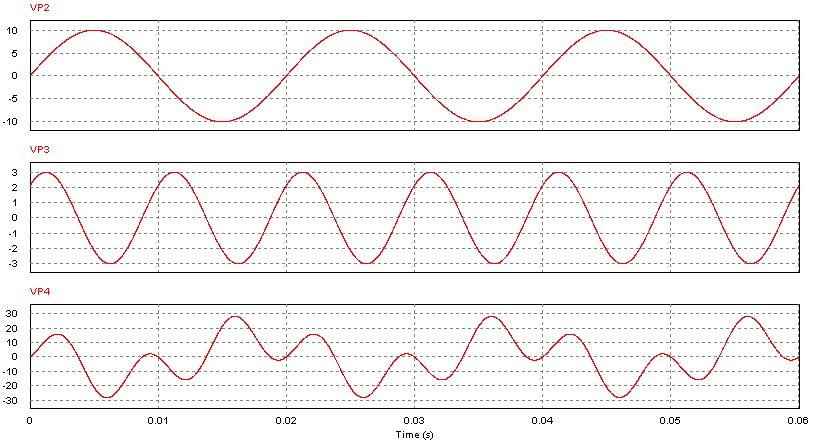 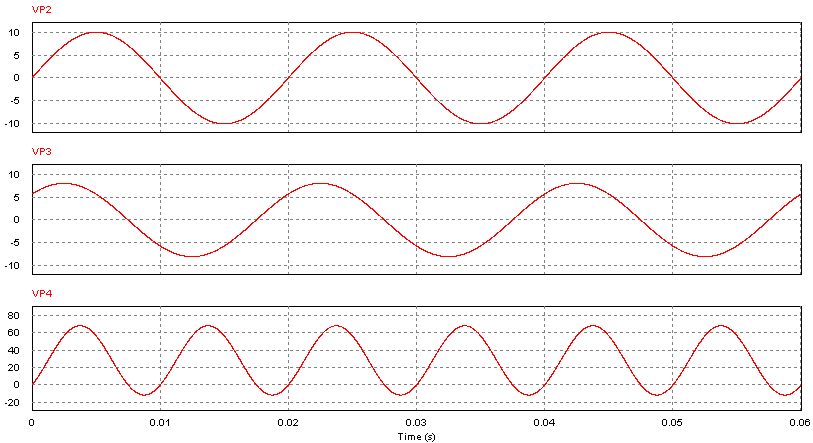 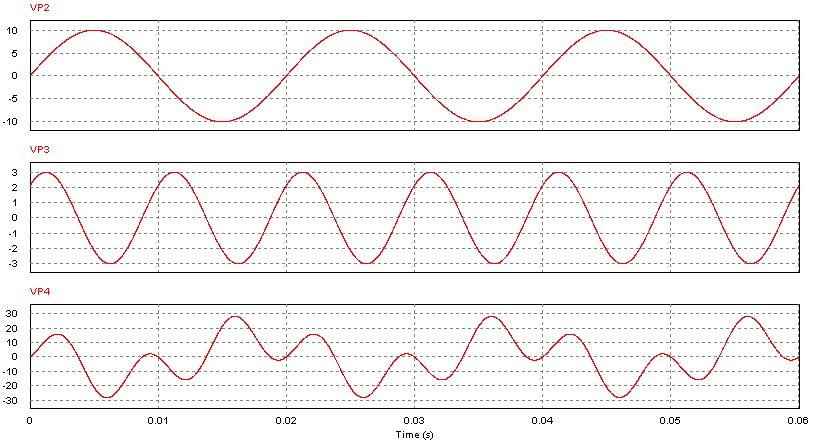 Notion de source : modélisation, semestre 2
Le courant est composé de plusieurs harmoniques
I1 fondamental
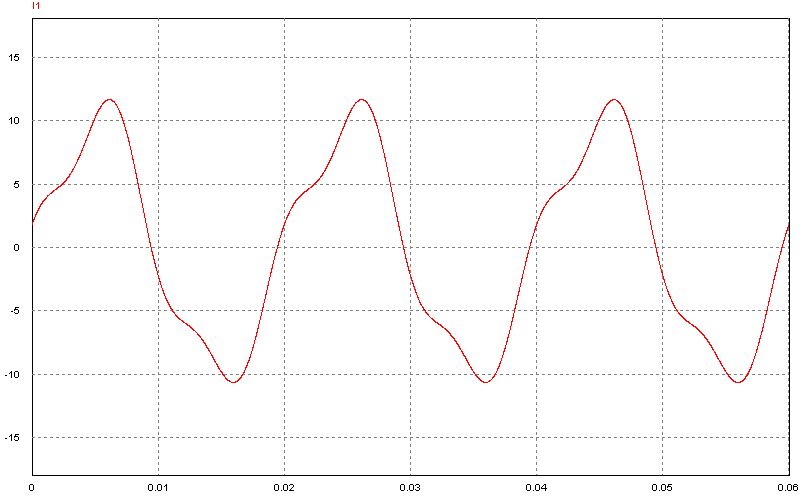 I1 simulé
Décomposition harmonique en un fondamental et un harmonique de rang 2 , 3,…n
I1 harmonique rang 2
Seuls les rangs 1 et 2 sont représentés, mais le courant présente d’autres harmoniques. Chaque harmonique crée une puissance instantanée non nulle, qui majore le dimensionnement du système, seul le fondamental de courant produit une valeur moyenne de puissance non nulle, les autres rangs sont inutiles et majorent le dimensionnement du système.
Puissance instantanée crée par le fondamental
I11 fondamental
P1(t) = V I11
Puissance moyenne P1 non nulle crée par le rang 1
I12 harmonique rang 2
Puissance instantanée crée par le rang 2
P2(t) =V I12
Puissance moyenne P2 nulle crée par le rang 2
Moduler l’énergie PCSI-MPSI-TSI-PTSI semestre 2
Les interrupteurs statiques PTSI-TSI semestre 2
J
I
U
V
Convertisseur
Source courant
V
U et I >0 quadrant récepteur
U >0 et  I< 0 quadrant générateur
I
U < 0 et I >0 quadrant générateur
U et I < 0 quadrant récepteurs
Le modulateur contrôle le transfert d’énergie entre deux sources. Il faut commencer par qualifier les réversibilités en tension et courant en étant soigneux sur les conventions. Elles sont choisies arbitrairement puis ne changent plus.
U
U et I >0 quadrant générateur
U >0 et  I< 0 quadrant récepteur
Source tension convention générateur
I
U < 0 et I >0 quadrant récepteur
U et I < 0 quadrant générateur
Source courant convention récepteur
Fonction d’interrupteurs statiques MPSI-PCSI- PTSI-TSI semestre 2
u
u et i >0 quadrant récepteur
U >0 et  I< 0 quadrant générateur
i
U >0 et  I< 0 quadrant générateur
U et i < 0 quadrant récepteurs
i
u
Le modulateur contrôle le transfert d’énergie entre deux sources reliées l’une à l’autre par des interrupteurs électroniques toujours en convention récepteur.
Qualification des interrupteurs statiques PTSI-TSI semestre 2
Hors programme PCSI-MPSI
Les interrupteurs sont qualifiés à partir du nombre de segments qu’ils portent dans le repère u, i.
Interrupteur 2 segments  de type diode
u
i
i
i
le point de fonctionnement reste sur les axes
u
u
i
u
u
i
le point de fonctionnement reste sur les axes
u et i >0 fonctionnement possible dans le quadrant récepteur mais dissipatif
u et i >0 fonctionnement possible dans le quadrant récepteur mais dissipatif
u
u
i
i
Qualification des interrupteurs statiques PTSI-TSI semestre 2
Hors programme PCSI-MPSI
Interrupteur 2 segments  de type transistor
i
u
Interrupteur de type 3 segments  bi-directionnel en courant
On peut augmenter le nombre de segments d’un interrupteur par association de composants.
V
U
i1
T1
u1
J
U
i2
V
J
I
u2
T2
=
+
+
V
=
-
-
Modélisation des convertisseurs statique PCSI-MPSI-TSI-PTSI semestre 2
La cellule de base pour construire un convertisseur statique est la cellule de commutation qui compte deux interrupteurs en commandes complémentaires.
Cette cellule permet de connecter les deux sources dans les 3 cas possibles.
I
T1 fermé, T2 ouvert, U=V, I=J
J
I
U
T1 ouvert, T2 fermé, I=0, V=0
I
V
Ce convertisseur un quadrant appelé « hacheur » module la puissance transmise en faisant varier la valeur moyenne de V.
U
V moyen = U
V
J
t
T1=T
T
I
J
U
V
I
V
V
T1
V
T3
J
U
T2
T4
+
=
-
Modélisation des convertisseurs statique PCSI-MPSI-TSI-PTSI semestre 2
Structure de convertisseur quatre quadrants
I
J
T1, T4 fermés, T2, T3 ouverts, U=V, I=J
U
J
I
T1, T4 fermés, T2, T3 ouverts, U =- V, I =- J
U
Ce convertisseur module la puissance transmise en faisant varier la valeur moyenne de V sur une période.
V
J
T1=T
T
V moyen = U  (2-1)
t
I
J
U
V
+
=
-
Modélisation des convertisseurs statique -semestre 2
La réversibilité de l’ensemble de la chaine d’énergie sera étudiée d’un point de vue fonctionnel.
PCSI-MPSI
Hors programme PCSI-MPSI
TSI-PTSI -Commande MLI d’un onduleur de tension
La structure précédente permet de générer des ondes alternatives. En faisant varier le rapport cyclique  selon une loi telle que (t)= (1+sint)/2), on obtient un fondamental de la tension aux bornes de la charge de pulsation . Cette commande est appelée Modulation de Largeur d’Impulsion (MLI). 

Si la charge a un comportement passe-bas, elle filtre les harmoniques de rangs élevés et le courant est proche d’une sinusoïde. Ce convertisseur est appelé « onduleur ».
V
harmonique 1 de V
Courant J
I
T1
T3
J
U
Z
T=2/ 
T2
T4
I
V1
T1
J1
T3
T5
+
=
Z1
J2
U
Z2
3
-
J3
Z3
T2
T4
T6
V1
Modélisation des convertisseurs statique PCSI-MPSI-TSI-PTSI semestre 2
Hors programme PCSI-MPSI
En utilisant  3 cellules de commutation de façon à associer les phases de façon équilibrée, on réalise en onduleur triphasé.
PCSI-MPSI
V1
J1
V2
J2
V3
J3
J1
J3
3
Ud= 3Udmax
2
V1
Z1
J1
J2
Z3
3
3
-
Ud= 3Udmax
Ud= 3Udmax
3


V3
V2
Z2
J2
=
+
J3
J3
Modélisation des convertisseurs statique - semestre 2
PTSI-PCSI-MPSI
TSI- semestre 2         Hors programme PTSI-PCSI-MPSI
V1
J1
V2
J2
Ud
Ud
V3
J3
Montage parallèle double
Montage parallèle simple
Hors programme CPGE
Montage série
Ud
Modélisation de l’association machine-charge
PTSI
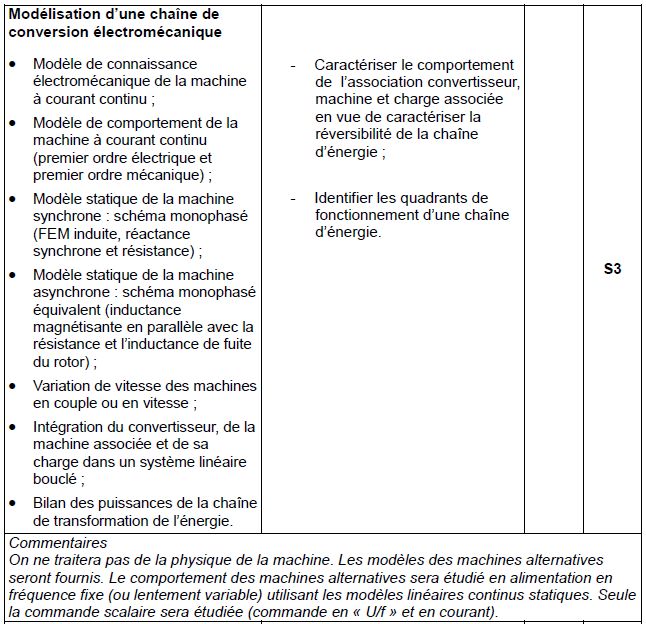 MPSI
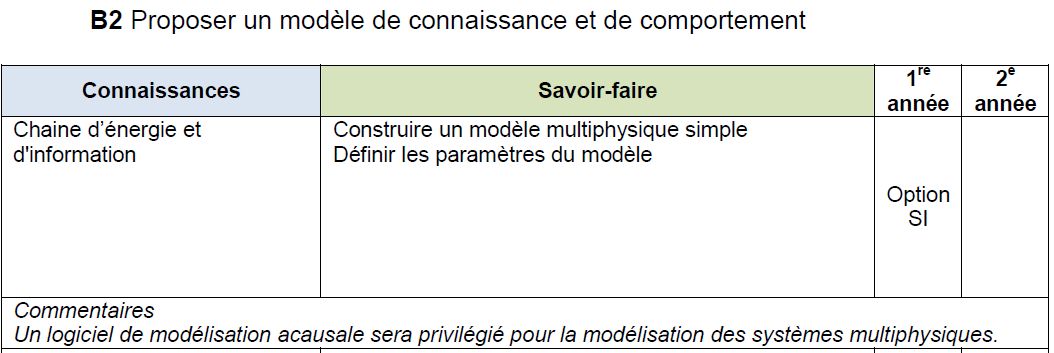 PCSI
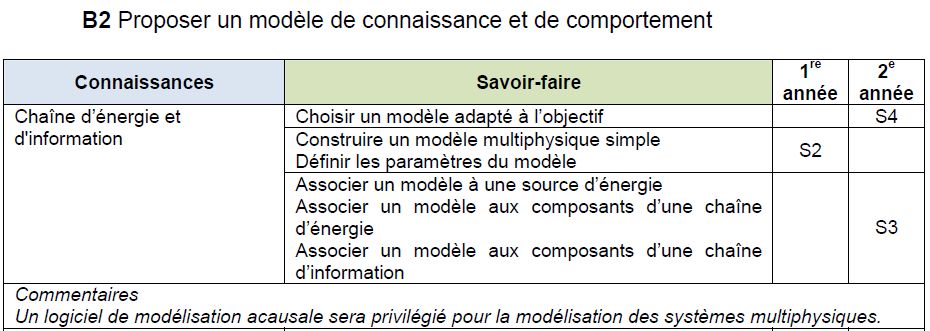 Modélisation de l’association convertisseur-machine-charge
TSI
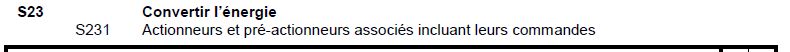 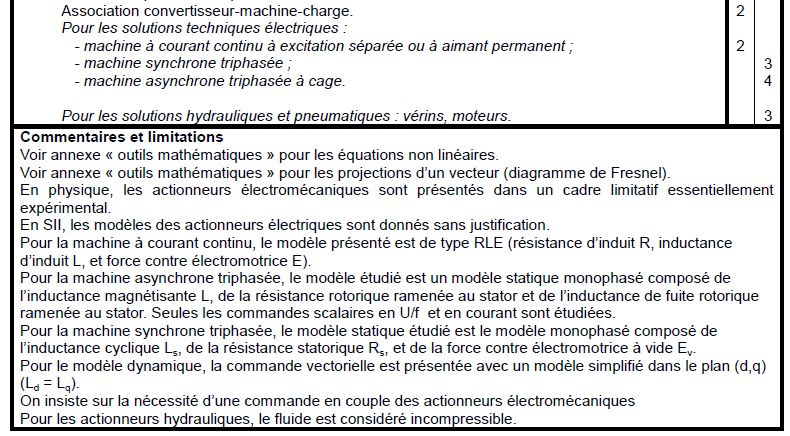 Modélisation de l’association convertisseur-machine-charge semestre 3
Dans tous les cas, ce sont les caractéristiques mécaniques de la charge entrainée ou entrainante qui définissent le point de fonctionnement dans le plan couple vitesse.
Couple
Caractéristique de la charge
Couple
DANS TOUS LES CAS, C'EST LA CHARGE QUI
DANS TOUS LES CAS, C'EST LA CHARGE QUI
IMPOSE
IMPOSE
LE POINT DE
LE POINT DE
Couple imposée par la machine
Quadrant 1 moteur pour la machine, récepteur pour la charge
Quadrant 2 générateur  pour la machine, moteur pour la charge
Point de fonctionnement
Couple imposée par la charge
Vitesse
Vitesse
Quadrant 3 moteur pour la machine, récepteur pour la charge
Quadrant 4 générateur  pour la machine, moteur pour la charge
Vitesse imposée par la machine
Vitesse imposée par la charge
FONCTIONNEMENT NOMINAL D'UNE MACHINE ELECTRIQUE.
FONCTIONNEMENT NOMINAL D'UNE MACHINE ELECTRIQUE.
La machine pourra être commandée de façon à imposer soit le couple soit la vitesse.
Modélisation de l’association convertisseur-machine-charge semestre 3
Dans tous les cas la commande de la machine nécessite d’en contrôler le courant par une boucle interne, en installant le plus rapidement  possible la valeur de couple qui offrira la meilleur dynamique possible pour les commandes en vitesse, ou pour contrôler la valeur du courant dans les commande en couple.
DANS TOUS LES CAS, C'EST LA CHARGE QUI
DANS TOUS LES CAS, C'EST LA CHARGE QUI
IMPOSE
IMPOSE
LE POINT DE
LE POINT DE
Exemple d’asservissement de vitesse par une machine électrique ;
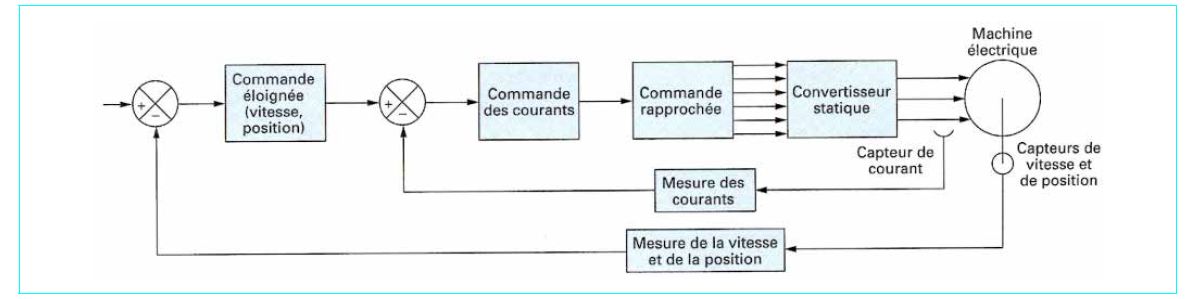 Consigne de vitesse
Charge mécanique
FONCTIONNEMENT NOMINAL D'UNE MACHINE ELECTRIQUE.
FONCTIONNEMENT NOMINAL D'UNE MACHINE ELECTRIQUE.
Commande numérique des machines -Évolution des commandes JP-Louis  C.Bergmann
d
d
 Couples appliqués = J×
dt
dt
Modélisation de l’association convertisseur-machine-charge semestre 3
Pour modéliser l’association de la machine avec sa charge, il est indispensable de connaître :
la relation entre le couple et la vitesse, imposée par la nature de la charge ;
la relation entre l’alimentation électrique tension, courant de la machine et les grandeurs de vitesse et couple.
Pour la dynamique de l’entrainement, c’est le principe fondamental de la dynamique qui s’applique
 Couples appliqués = C moteur – C résistant
J : moment d’inertie ramenée sur l’arbre entraîné en kgm²
Accélération angulaire de l’arbre entrainé en rds-2
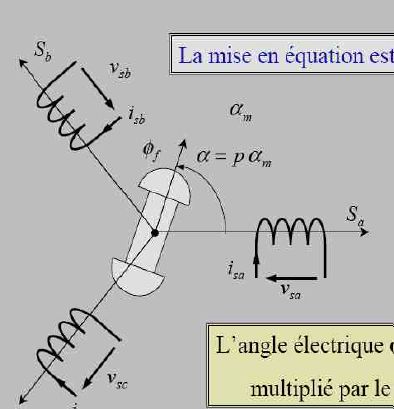 Modélisation de l’association convertisseur- machine-charge semestre 3
Modèle de la machine synchrone
La physique des machines est hors programme de SII pour toutes les classes. Ces principes sont étudiés en physique, pour la PT en S3 et en S2 pour la TSI.
Il est toutefois possible de rappeler le principe de création d’un champ tournant grâce à l’alimentation triphasée
Grâce au déphasage spatial des bobines de création du champ et au déphasage temporel de leur alimentation en courant, on crée au stator un champ d’amplitude fixe tournant à vitesse uniforme s/p, s étant la pulsation des courants dans les phases statoriques, p le nombre de paires de pôles par phase.
Si on place dans le stator un aimant, il tourne à la même vitesse que le champ, c’est la machine synchrone.
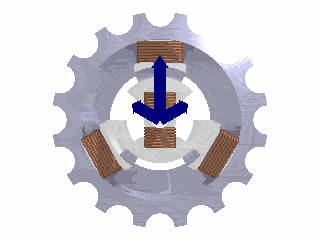 b
a
c
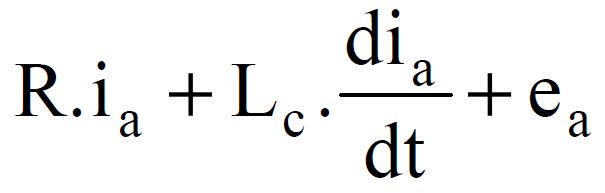 Va=
R
Ls
Va
ea
Modélisation de l’association convertisseur-machine-charge semestre 3
Modèle de la machine synchrone
physique
Pour établir le modèle de la machine synchrone triphasée, on admet que la machine est non saturée, équilibrée en courant, les 3 phases a, b, c, identiques. Pour la phase « a » la somme des flux est telle que
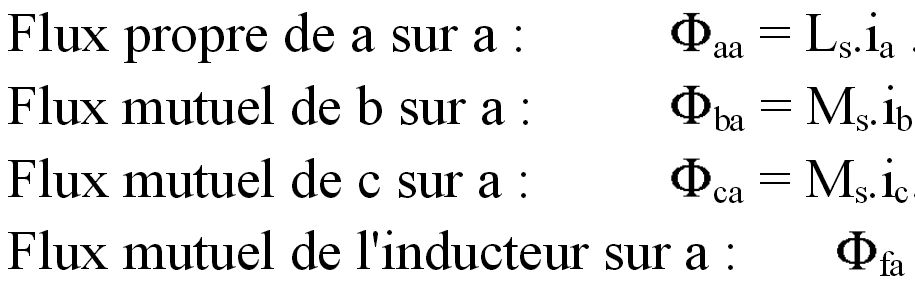 Le flux total pour la phase « a » est
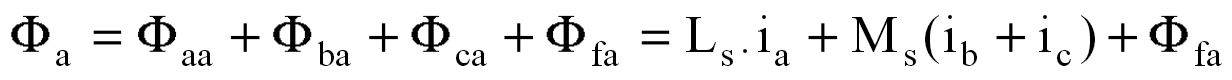 La somme des courant est nulle
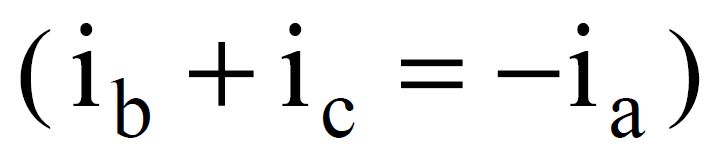 Le flux total pour la phase « a » est
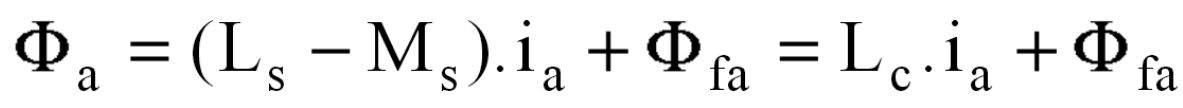 Dans cette dernière expression, l’inductance cyclique Ls traduit la contribution de toutes les phases au flux coupé par la phase « a ». Elle permet de donner un modèle identique de chaque phase, à condition de remplir la condition de nullité de la somme des courants instantanée.
Va est  tension simple d’alimentation de la phase « a » . En négligeant la résistance on obtient :
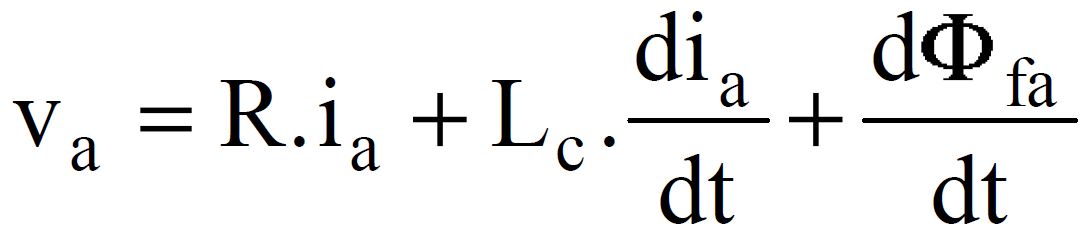 Modèle statique équivalent monophasé de la machine synchrone de Behn Eschenbourg
ia
ia
Ls
Va
ea
E sin
E sin
C = 3V
I cos =
Ls
Ω
Ls
E
Cmax
Cmax = 3V
Ω
Ls

Modélisation de l’association convertisseur-machine-charge semestre 3
Modèle de la machine synchrone expression du couple
Modèle statique équivalent monophasé de la machine synchrone,  dit de Behn Eschenbourg
Va
A
ia


Ls
LsIa
Va
ea
Ia
Ea
B
P= 3VIcos= C Ω   avec E sin= LsI cos    (longueur du segment AB)
Le couple dépend d’un angle  appeler angle interne. Il dépend également de la valeur de E fixée par le courant d’excitation à vitesse constante.  Il évolue entre  +Cmax et -Cmax selon le fonctionnement en moteur ou en générateur.
Sans précaution, la valeur du couple demandé par la charge peut excéder la valeur max, la machine décroche, c’est le cas au démarrage.
Il y a nécessité d’un auto pilotage de l’angle  pour contrôler la valeur du couple.
Capteur de position
Commande en courant
Imax cos
MSAP
m
Modèle de la machine synchrone expression du couple: la nécessité de l’autopilotage
physique
L’expression instantanée du couple s’obtient à partir de la puissance instantanée
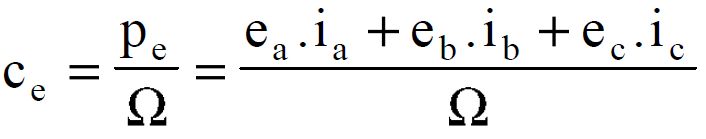 Avec une répartition spatiale sinusoïdale on écrit la valeur des flux du à l’inducteur pour chaque phase
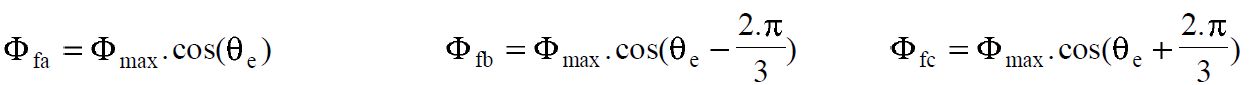 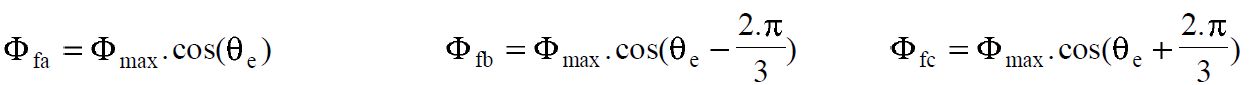 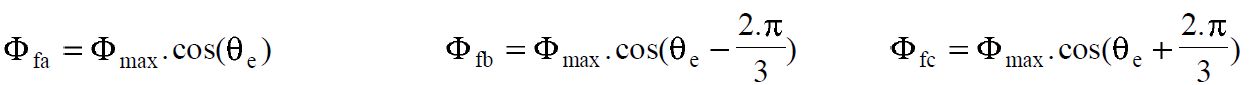 On calcul les FEM par dérivation des grandeurs de flux
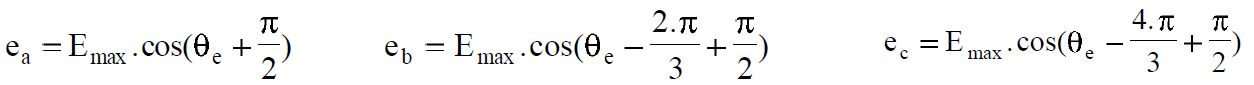 Dans l’expression du couple cela donne l’expression
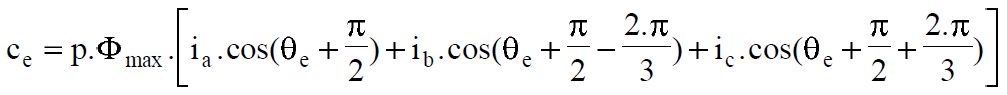 Ce qui impose les expressions de courant instantanée dans chaque phase
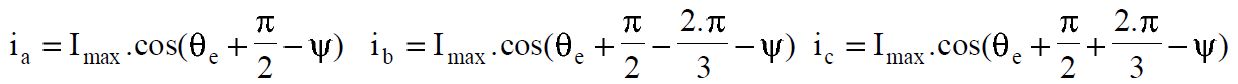 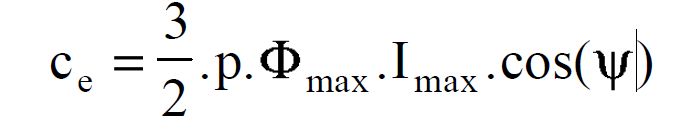 L’expression du couple instantané dont l’amplitude est constante:
La valeur instantanée du couple peut se régler en maitrisant le flux inducteur, et l’amplitude des courants de phase. Mais l’élaboration des courants nécessite de connaître l’angle e= p m en mesurant la position du rotor.
Commande autopilotée à flux constant
isb
ira
irb

isa
irc
isc
Modèle de la machine asynchrone en régime permanent sinusoïdal
Le stator de la machine asynchrone est identique à celui de la machine synchrone, il porte un système de pôles inducteurs. La machine est alimentée par un système de tensions triphasées tel que: 








Le rotor porte le même nombre de phases que le stator. Placé dans le champ statorique, il est le siège de forces électromotrices (loi de Lentz) qui génèrent des courants rotoriques de pulsation r, à l’origine du champ tournant rotorique d’amplitude constante et tournant à vitesse uniforme par rapport au rotor r=p r. Vu du stator, la composition des vitesses r+  donne s
Le rotor est entrainé à la vitesse , avec un glissement « g » par rapport à la vitesse de rotation du champ statorique.
Le glissement est
physique
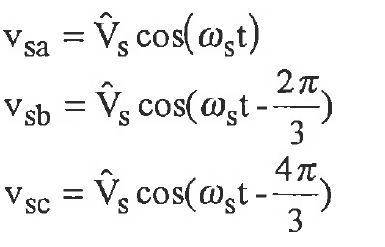 La création de courants statoriques Is de pulsation s, est à l’origine de la création d’un champ tournant statorique d’amplitude continue , tournant à vitesse uniforme s=ps.
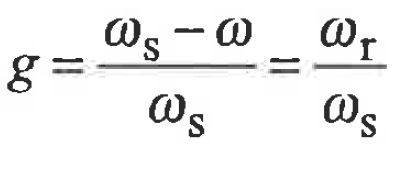 ^
sont respectivement les amplitudes maximale et continue des flux statorique et rotorique.
^
s
et
r
Modèle de la machine asynchrone en régime permanent sinusoïdal
physique
La rotation relative entre stator et rotor crée une mutuelle Msr fonction du temps. En faisant le choix d’aligner à t=0 l’axe de la phase « a » du stator avec l’axe « a » de la phase du rotor on écrit :
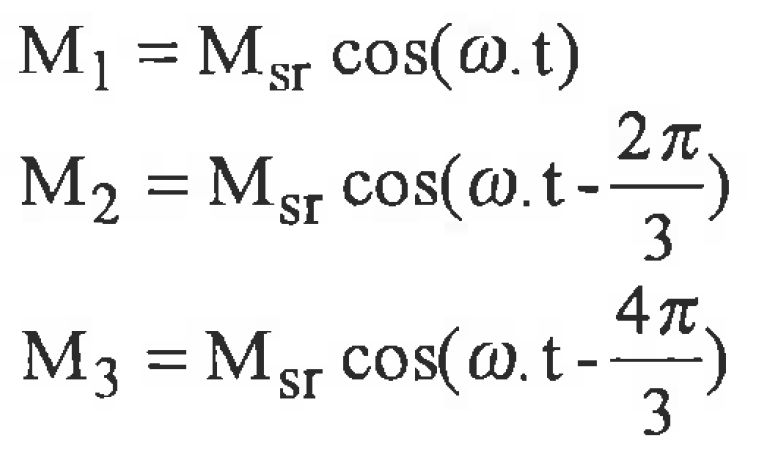 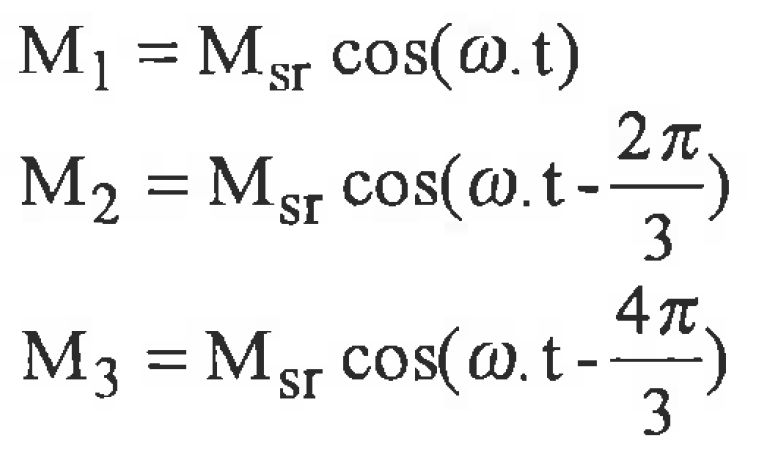 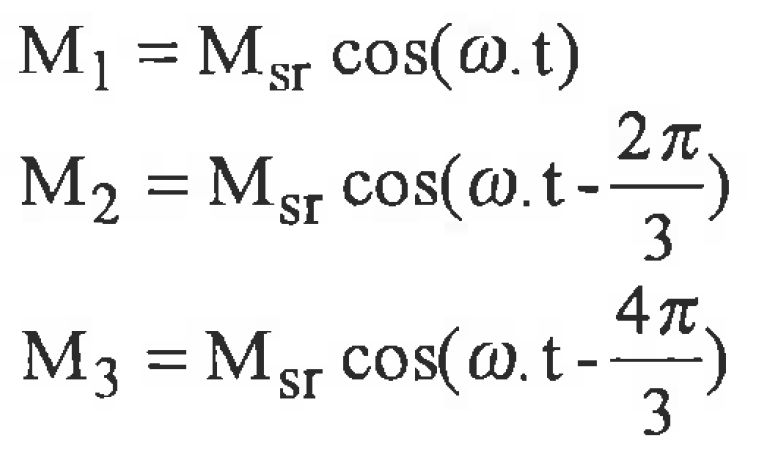 Le flux total vu par une phase statorique est donc
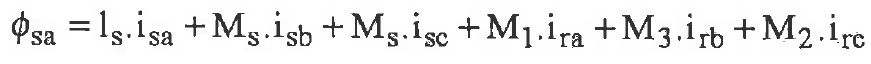 Les courants dans la phase a du stator et du rotor s’installe tel que
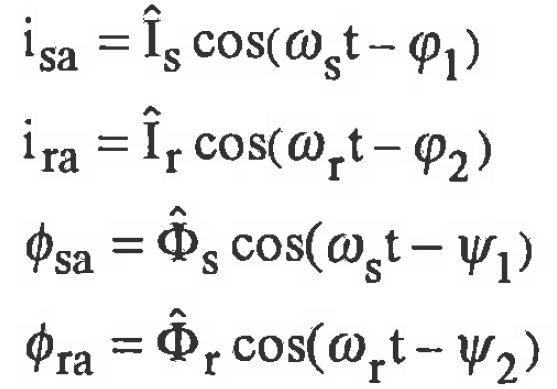 En considérant que les sommes instantanées des courants statoriques et des courants rotoriques sont nulles, ont écrit dans l’expression du flux d’une phase statorique:
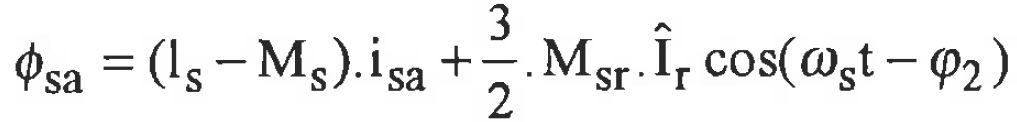 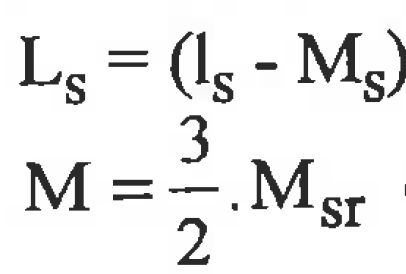 Inductance cyclique statorique
On peut noter
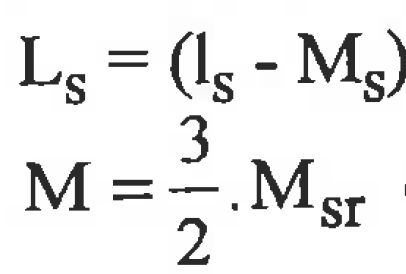 On peut noter
Inductance cyclique mutuelle entre le stator et le rotor
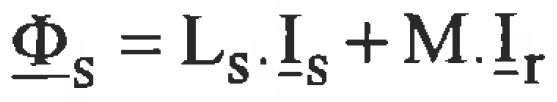 Finalement, pour chaque phase statorique on obtient l’expression complexe du champ
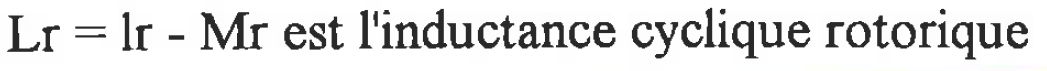 Le même travail au rotor conduit à l’expression d’une inductance cyclique rotorique
Finalement, pour chaque phase rotorique on obtient l’expression complexe du champ
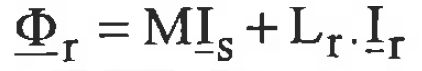 =
- j s
g
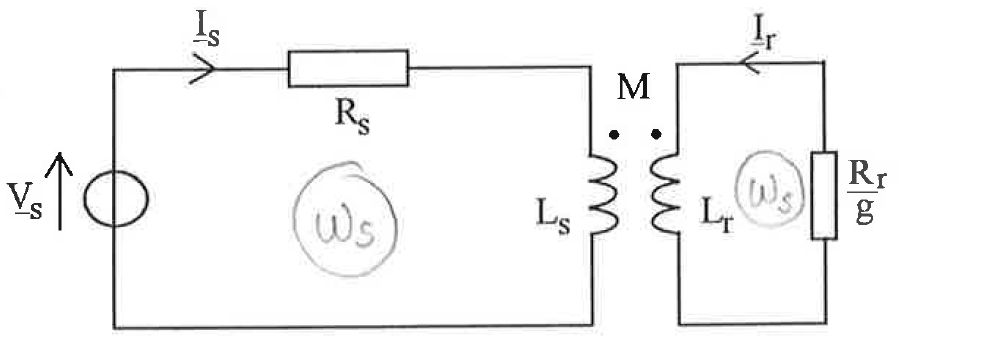 Rr Ir
r
Modèle de la machine asynchrone en régime permanent sinusoïdal
À partir des équations de flux on obtient les équations de tensions
physique
Au stator
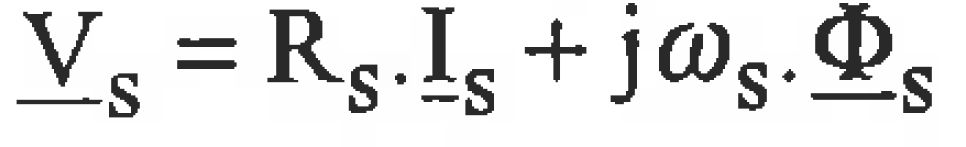 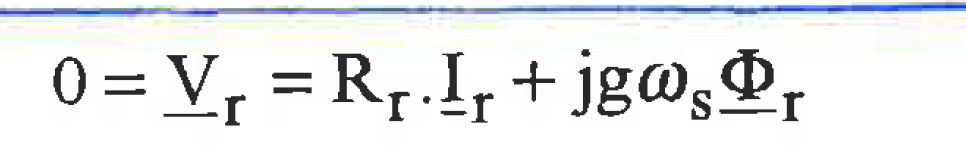 Au rotor en court circuit
Finalement, le modèle équivalent monophasé ci-dessous aux inductances couplées est équivalent à celui d’un transformateur. Il apparait une résistance R/g dite « motionnelle » qui modélise l’énergie transmise à la charge.
Le couplage entre Ls et Lr n’est pas parfait, de sorte qu’il existe des inductances de fuite.
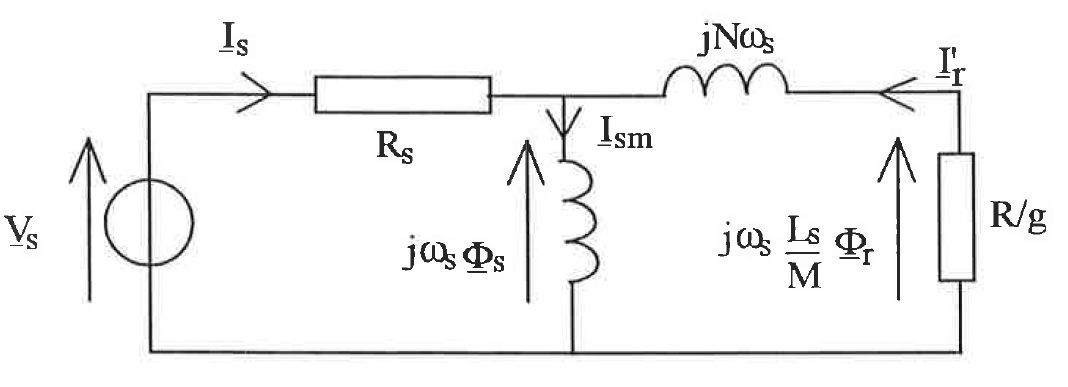 Dans ce modèle, N représente l’inductance de fuite totale ramenée au stator.
Modèle de la machine asynchrone en régime permanent sinusoïdal
TSI- PT- PSI
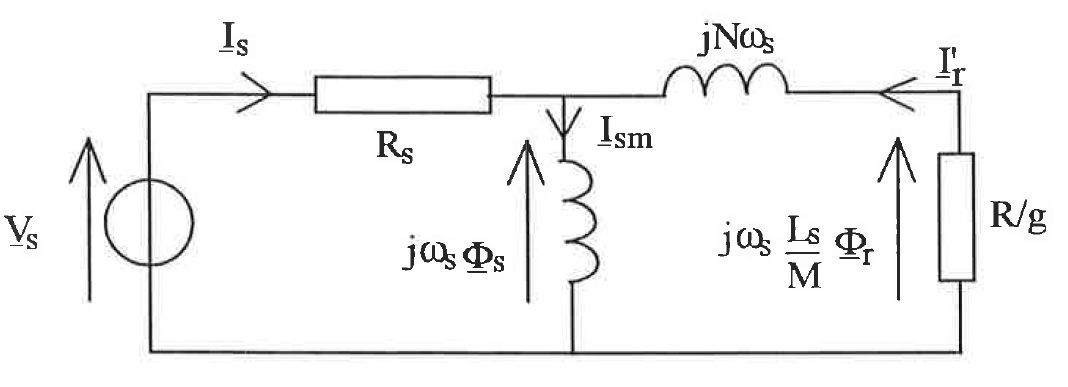 Dans ce modèle, N représente l’inductance de fuite totale ramenée au stator.
Dans ce modèle, toute la puissance mécanique de la machine est dissipée dans la résistance motionnelle. Le calcul fait à partir de la tension d’amplitude s s donne l’expression du couple :
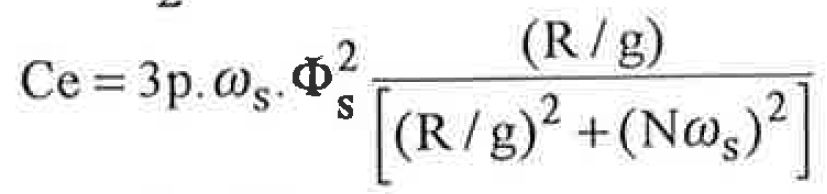 Ce
g
0
1
frein, <0 P<0
moteur,
Génératrice Ce<0, >0, P<0
Cette expression du couple montre qu’il dépend du flux statorique et du glissement. 
Pour pouvoir disposer du couple en régime lentement variable, il est indispensable de maintenir la valeur du flux à sa valeur nominale. Dans ce cas, en négligeant Rs, il faut maintenir le rapport Vs/ s constant. C’est la commande de l’onduleur en MLI qui remplira cette fonction, mais elle ne permet pas de contrôler en couple la machine.
Modèle de la machine asynchrone en régime permanent sinusoïdal
TSI 
Hors programme autres CPGE
À partir du constat qu’il faut maîtriser à la fois le flux et le glissement pour contrôler la machine en couple, l’étude fonctionnelle d’une commande vectorielle est proposée.
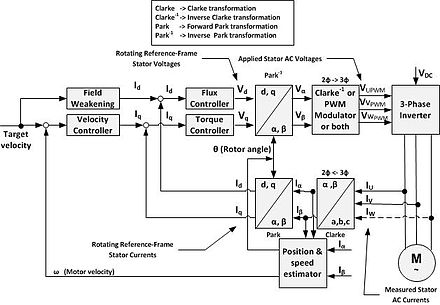 BIBLIOGRAPHIE
Modélisation de la machine asynchrone en régime permanent
JP Caron - JP Hautier 

Modélisation de la commande de la machine asynchrone
JP Caron - JP Hautier édition Technip

Régime transitoires des machines tournantes éléctriques
P. Barret édition Eyrolles

Cours d’électrotechnique
JL Dalmasso édition Belin

Variation de vitesse des machines synchrones
A.Cuniere, G.Feld, revue 3EI

Commande numérique des machines
JP. Louis, C.Bergmann Technique de l’ingénieur- D 3 640

Mise en œuvre et essais d’une machine asynchrone à vitesse variable
A.Cunière S. Viollin revue 3EI